Reading Scientific Paper
Overview
Why read a scientific paper? 

Types of scientific papers

Parts of a paper

How to read a scientific paper
Why read a scientific paper?
Primary method of communication among scientists

Cutting edge information

Original data and findings

Develop your critical thinking skills
Types of scientific papers
Primary:
	- Original Articles
		Experimental
		Observational (e.g. case control, cohort)

Secondary:
	- Literature Reviews
	- Editorials/Perspectives/etc.
Parts of a paper
Title- Brief description of the main findings. May include factors that have been measured.
Abstract- Brief summary (200-250 words). Contains Hypothesis, Most significant findings, Conclusion(s).
Introduction- What is currently known/unknown about this topic. Purpose of the work and its relevance to the field.
Methods- Study design, Measurements, Materials used, Statistical analyses
Results- Text describes the data that support or refute the hypothesis. Data is presented in tables and figures
Discussion- Reaffirms and interprets the most important findings. Describes strengths and limitations, as well as implications of the study findings.
References- cites work done previously and in parallel to the study to provide context.
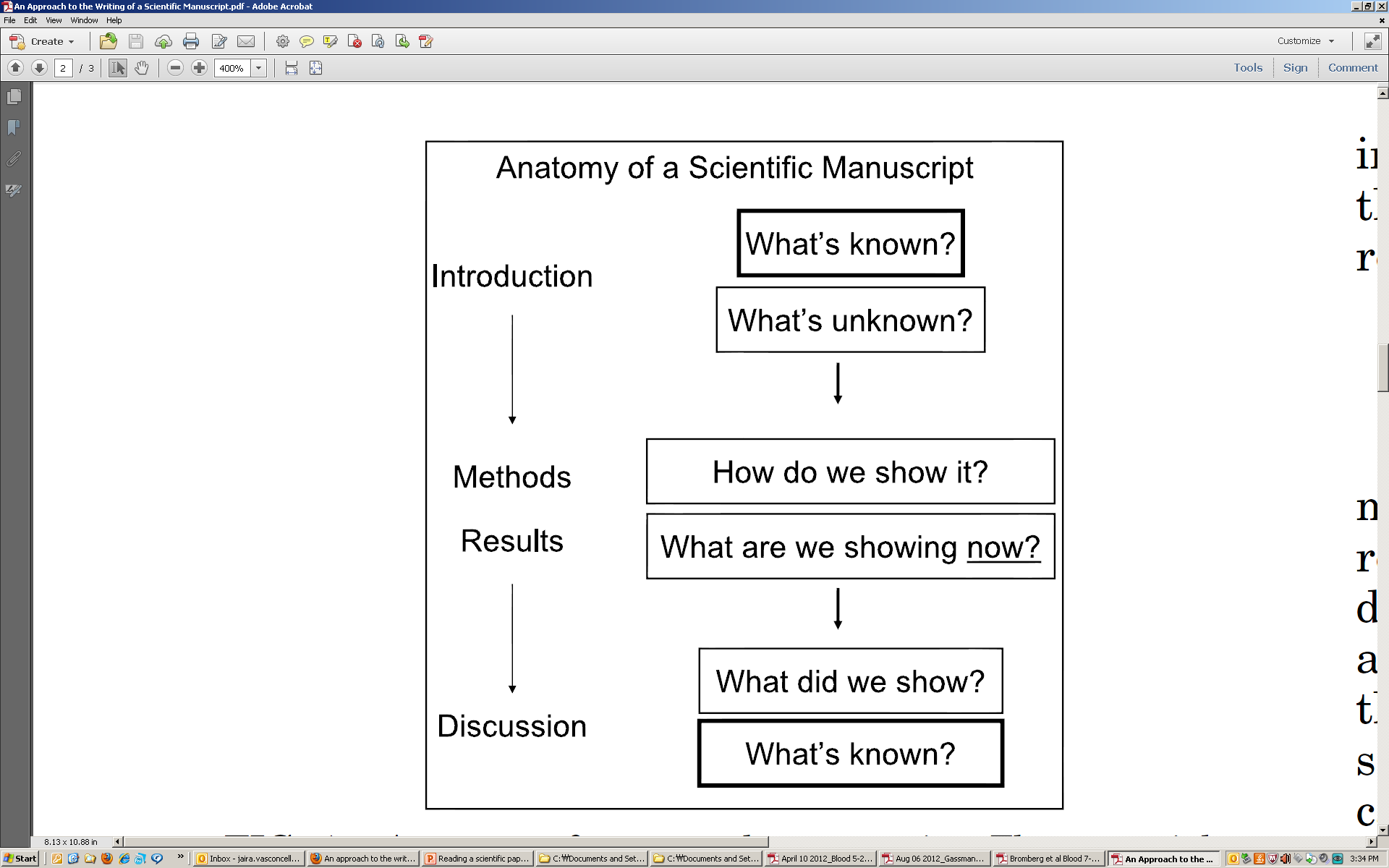 J Surg Res. 2005;128(2):165-7.
Overview
Why read a scientific paper? 

Types of scientific papers

Parts of a paper

How to read a scientific paper
How to read a scientific paper
Start with the title – decide if this paper is of interest to you.
Introduction
Discussion
How to read a scientific paper
Start with the title – decide if this paper is of interest to you.
Introduction
Discussion
Results – look at the figures and tables, while you read the text.
Methods – Skim these for a basic understanding. Read in depth only if the paper is closely related to your research and you need more details.
Abstract – does the author’s summary fit with your thoughts on the paper?
Guide questions
Why did the authors do the study?

How did the authors do this study?

What data/results emerged from the study?
Introduction
Read paper introduction.  Note topics for review, define unfamiliar words, define new issue(s) to be addressed, begin defining relevant variables and determining their relationships. 
Make a list of key terms found in the Introduction
Summarize the background in five sentences or less. 
Identify the big question. Not "What is this paper about?" but "What problem is this entire field trying to solve?" This helps you focus on why this research is being done. Look closely for evidence of agenda-motivated research.
Identify the specific question(s).What exactly are the authors trying to answer with their research? There may be multiple questions, or just one. Write them down. If it's the kind of research that tests one or more null hypotheses, identify it/them.
Identify the approach. What are the authors going to do to answer the specific question(s)?
Results
Read the Results section. 
Define unfamiliar words, annotate figures, create visual depictions (sketch “cartoons”) of the individual sub-studies that underlie each figure or table, write short blurbs to summarize the results for each experiment, each figure, and each table. 

Don't yet try to decide what the results mean; just write down what they are. You'll often find that results are summarized in the figures and tables. Pay careful attention to them! 

The figure legend and text of the results and methods sections will contain the information you need to understand each figure. While the vast majority of results will be presented in either a figure or table, some authors will present important results in the text. 

You may need to go to supplementary online information files to find some of the results.
Results
You should be able to answer the following questions for every figure or table in a paper: 
What did the authors do to obtain the data? (Refer to the materials and methods section, as necessary) 
What are the data? (Describe the results)
Are the data reliable? Do you believe these are real effects (as opposed to artifacts caused by poor choice of methods)?
Do the data help the authors answer their question and support or refute their hypothesis? 

Also pay attention to:
• The words "significant" and "non-significant." These have precise statistical meanings.
• Graphs. Do they have error bars on them? For certain types of studies, a lack of confidence intervals is a major red flag.
• The sample size. Has the study been conducted on 10 people, or 10,000 people? For some research purposes a sample size of 10 is sufficient, but for most studies larger is better.
Sample Analysis Template 
Use one for each figure or table in the paper – for multipart figures (A, B, etc.) you may need to use one for each part or panel 
 
Summary 
Figure or Table Number: ______1. “Official” published title for this figure or table (from the figure legend)2. My (simplified, decoded, in regular language) title for this figure or table3. The specific hypothesis being tested or specific question being asked in the experiment represented here is: 

Analysis 
First, refer to your cartoon of the methods (what the experimenters did), your annotated figure, and the information above. Identify whether the study was “descriptive” or “experimental” and complete appropriate statement(s): 

For descriptive studies: 
If we compare panel(s) ________ and ________ or columns________ and ________, we learn that ________________________ . 
For experimental tests: 
The controls in this experiment are: 
The controls are represented (part of the chart or graph, which figure panel, etc.): The experimentals are: 
They are represented (part of the chart or graph, which figure panel, etc.): 
When we compare the controls in ________ with the experimentals in ________, we find that __________________. 
If there are other comparisons you can make from the data presented in the figure, complete the following statement: 
When we compare ________ with ________, we find that __________________. 

Conclusion 
Overall, what we learn from this figure is: 
The following issues are ones of concern to me (these can be things you don’t understand, criticisms of the method, questions for the authors, or anything else that comes to mind): 
_____________________________________________________________________Modified from: Hoskins, S. G., Stevens, L. M., & Nehm, R. H. (2007). Selective Use of the Primary Literature Transforms the Classroom Into a Virtual Laboratory. Genetics, 176(3), 1381–1389.
[Speaker Notes: This slide provides an option for having students analyze the figures on their own.    This same process is mirrored in the ppt slides prepared for each of the papers included in Teaching Set I and Teaching Set II.  It may be prudent to have the students prepare their figure for presentation using the slide and this template as a guide.]
Discussion
Read the Discussion/Conclusions section. What do the authors think the results mean? Do you agree with them? Can you come up with any alternative way of interpreting them? Do the authors identify any weaknesses in their own study? Do you see any that the authors missed? (Don't assume they're infallible!) What do they propose to do as a next step? Do you agree with that? Consider: “If I had carried out the studies described in this paper, how would I follow up?” 

Read the abstract. Note how their interpretations are summarized and see if you agree. 

Find out what other researchers say about the paper. Who are the (acknowledged or self-proclaimed) experts in this particular field? Do they have criticisms of the study that you haven't thought of, or do they generally support it? Don't neglect to do this! Here's a place where I recommend you use Google! But do it last, so you are better prepared to think critically about what other people say.
Some hints for successful reading of scientific texts and literature
Throw away your highlighter!  Take real notes, make lists, annotate figures, sketch, etc.

Interact with the text while you read. In the margins and/or your notebook you should summarize the main point, interesting finding, or conclusion of each paragraph and write down any and all questions you have.

Sometimes you will find that a method is not fully explained. It is your responsibility to look up the citation and/or use your textbook to figure out what the authors are talking about.

Scientific publications enforce strict word limits. Be sure you understand why the authors chose to include each piece of information.
Questions?